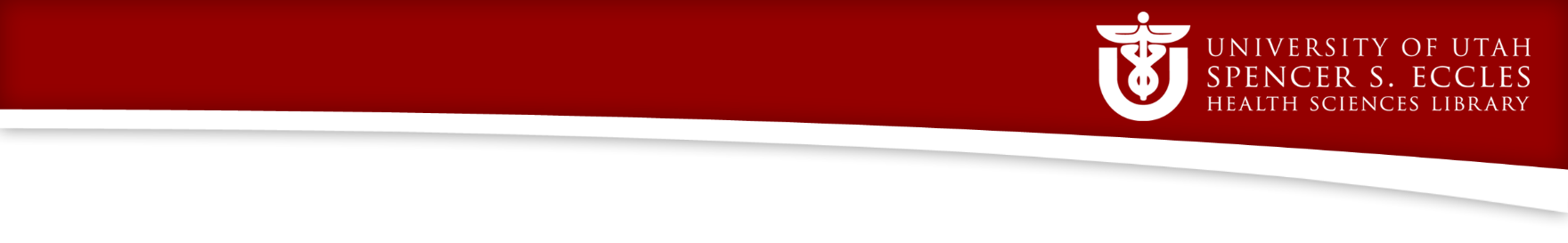 Innovation Vault: Advice at Your Fingertips
Barbara A. Ulmer1, BA, Christy Jarvis1, MLIS, Jean P. Shipman1, MSLS, Andrew Maxwell2, PhD; 1University of Utah Spencer S. Eccles Health Sciences Library, Salt Lake City, Utah, U.S. and 2Canadian Innovation Centre (CIC), Waterloo, Ontario, Canada.
Conclusion
Conclusions

The Innovation Vault is a valuable education tool that provides expert insight and guidance at every stage of the innovation cycle.

Future efforts will focus on expanding the Innovation Vault to include additional content – contact us if interested in adding your content.

The Innovation Vault is one of many collections within e-channel of non-text based documents offering viable solutions for managing the nontraditional output accompanying the exponential growth of innovation knowledge.










The Innovation Vault Team:

Barb Ulmer
Chad Johnson
Bryan Hull
Christy Jarvis
Jean Shipman
Andrew Maxwell
See:  http://library.med.utah.edu/echannel/
Results


By Jan. 2016, collaboration resulted in creation of the Innovation Vault – a searchable video library.

The Innovation Vault contains hundreds of industry-based lessons and academic research that provide a comprehensive educational tool of prevalent knowledge in entrepreneurship and innovation.

The Innovation Vault is made available via e-channel: EHSL’s innovation-themed multimedia platform.

http://library.med.utah.edu/e-channel/
Objective

To meet the challenge of staying abreast of today’s swiftly evolving advancements in innovation and entrepreneurship and provide guidance for those seeking to grow an idea into a successfully marketed product or adopted process












Methods 

CIC grant enabled production of recorded interviews/lectures by innovation and entrepreneurship luminaries & academics.

Canadian Innovation Centre (CIC) and Eccles Health Sciences Library (EHSL) partnered to create the Innovation Vault.

EHSL hired a content specialist to organize the videos into thematic collections, and describe their content to make them searchable and accessible to instructors, students, innovators and entrepreneurs.
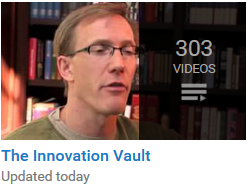 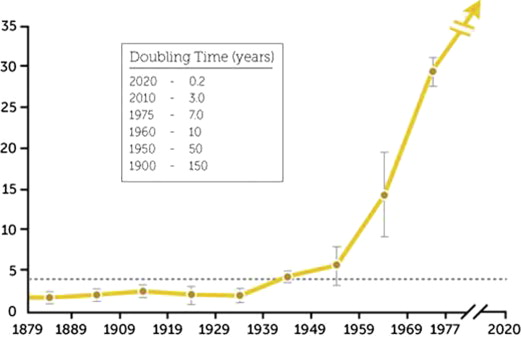 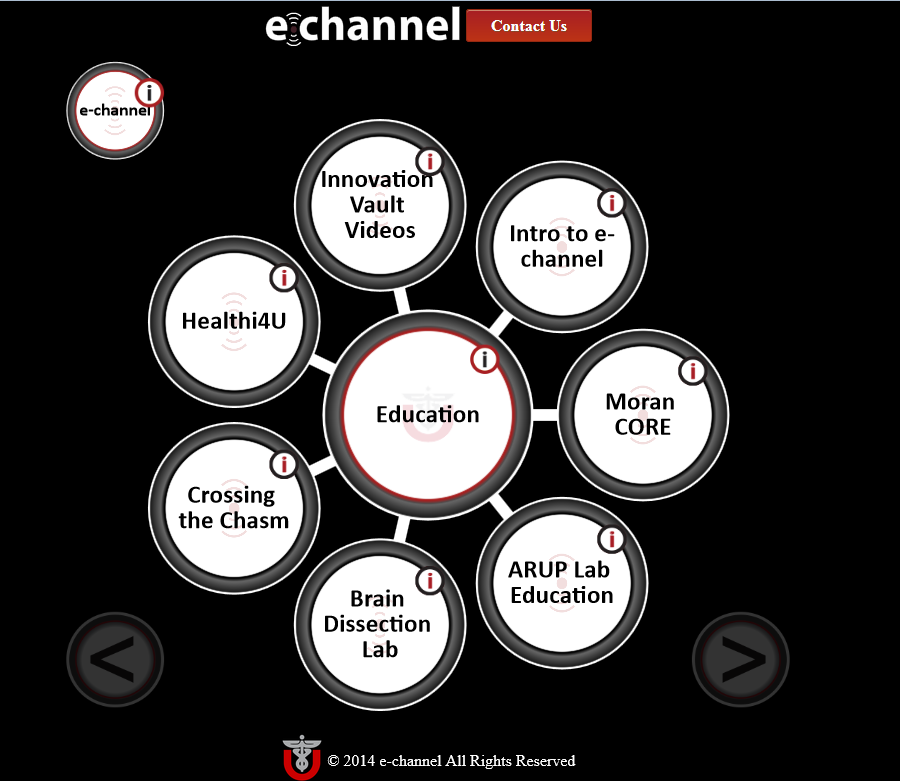